Региональные проекты "Метапредметная олимпиада" и "Self-Soft-Skills" в 2021 году
Таизова Ольга Сергеевна, с.н.с. ЦЦиРОС ГАУ ДПО ИРО ПК
Метапредметная олимпиада 2021
Сайт КМО 59.ru
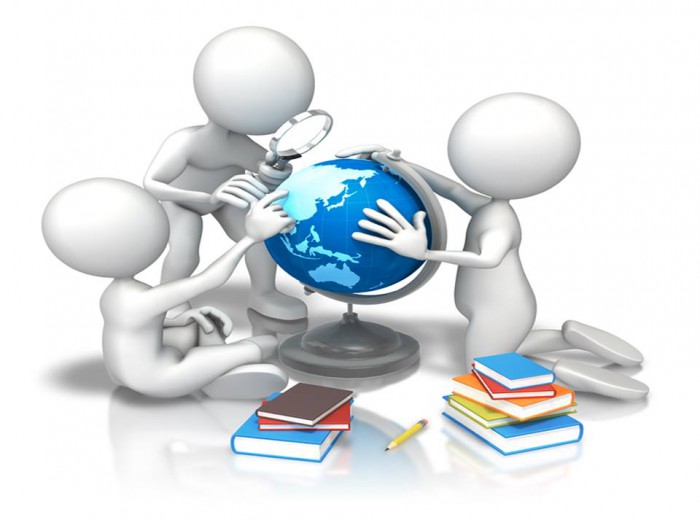 Метапредметная олимпиада  обучающихся
Институциональные олимпиады.

Муниципальные , институциональные открытые олимпиады - 
до 10.10.2021.

Краевая открытая олимпиада (краевой этап) - 18-23 октября 2021 г.

Положение о проведении КМО – прошлого года.
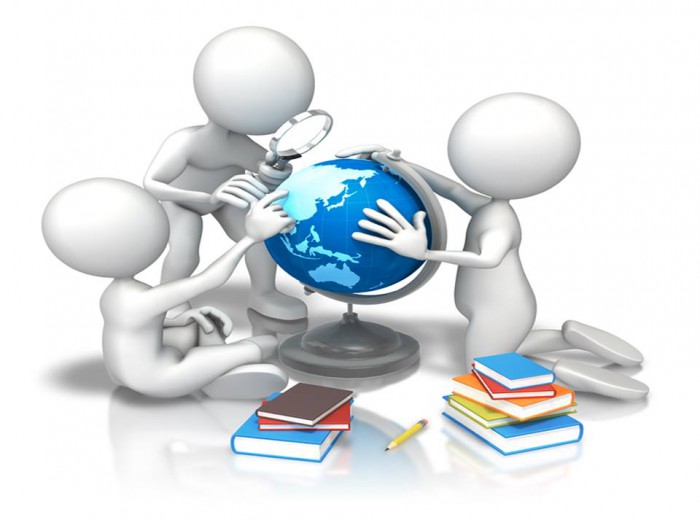 Краевая метапредметная педагогическая олимпиада
Сроки 22-24 сентября 2021.
Положение  готовится.
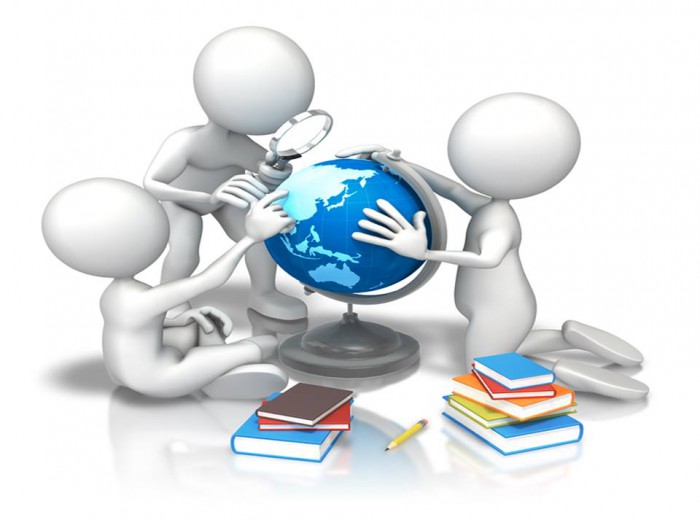 Сертификация экспертов
Сроки: сентябрь – начало ноября.
Положение – готовится. 
Условие выхода на сертификацию – обучение на курсах в прошлые годы.
2,1 уровни. 
Приказ МоиН о сертификации № СЭД 26-01-06-796 от 31.12.2021 г.
В 2021 году завершается срок сертификации экспертов 2018 года 
(до 10.10.2021) 
Заявки на сайте КМО59.ru
Сертификационные процедуры на краевом этапе метапредметной олимпиады обучающихся или на краевой метапредметной педагогической олимпиаде (по решению руководителя жюри номинации).
По желанию – обучение на курсах АНО «Сетевой институт ПРЭСТО» (модуль подготовки экспертов).
Метапредметная тусовка
30.08.2021
Образовательное событие «METАup»
Платформа проведения: ZOOM

Начало: 15.00.-17.30.
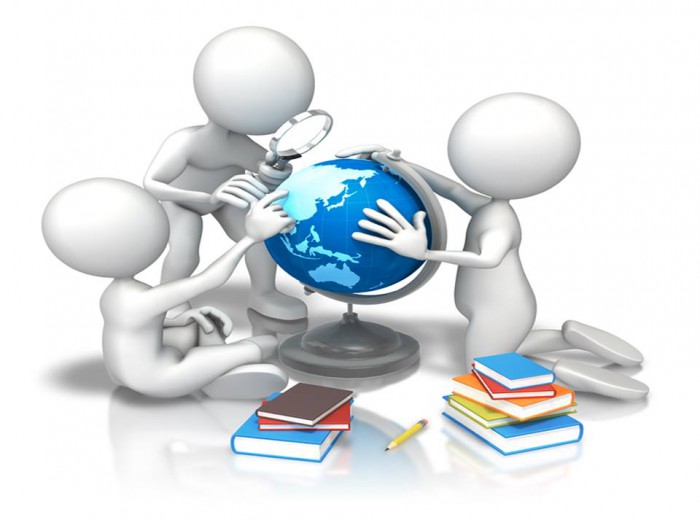 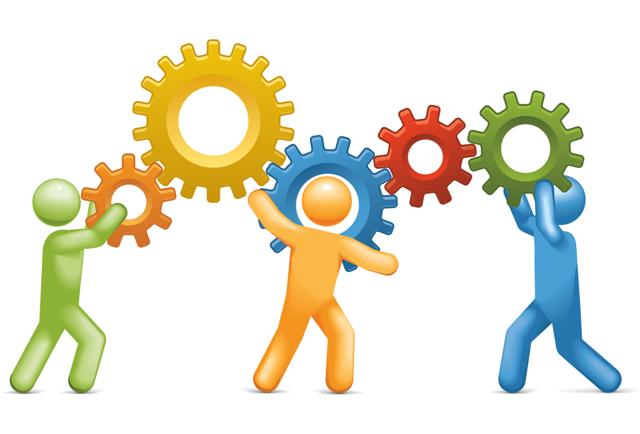 Региональный проект "Self-Soft-Skills" (2021-2022 гг)
3 линии
Создание сети образовательных организаций, реализующих проекты по формированию и развитию у детей и подростков «мягких навыков» и способности к самопониманию и саморазвитию. 
Проведение конкурса инновационных образовательных практик soft skills, self skills.
Обучение группы потенциальных экспертов по направлению реализация и экспертиза гуманитарных проектов в образовании - детских и взрослых (стажеры сети SSS)
Методологическая основа: гуманитарное проектирование (развиваем себя, развиваем других).
Научное руководство: С.И. Краснов, ИСРО РАО
Инновационно-методическая сеть SSS
Могут участвовать: школы и учреждения ДПО детей, муниципальные методические службы  или отдельные педагоги.
Содержание работ: разрабатываем, реализуем проекты, рефлексируем – разрабатываем, реализуем, рефлексируем -…..  
Зачем? 
знакомимся с soft skills, self skills, внедряем в практику работы ОО новое содержание,
учимся проектировать (рефлексия/анализ, замысел, организация, кооперация, реализация, рефлексия).
Возможная перспектива: федеральная инновационная сетевая площадка.
Как попасть? участие в установочном семинаре 27.08.2021, заявка до 13.09.2021, отбор.
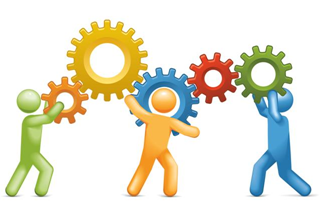 Конкурс инновационных образовательных практик soft skills, self skills
Могут участвовать: школы, организации дополнительного образования детей.
Предмет конкурса: проектные замыслы по разработке и проведению инновационных образовательных практик soft skills, self skills. 
Грантовый фонд : 750 тыс. руб. (5 проектов по 100 - 150 тыс.)
Примерные темы номинаций: ИнОП креативного мышления, ИнОП коммуникации, ИнОП эмоционального интеллекта, другое.
Сроки: 
заявки до 29.09.2021, 
конкурсные процедуры – 1-16 октября 2021,
реализация проектов – до 30 ноября 2021.
Новое: 
1. победители реализуют проект и транслируют его результаты в территории.
2. при отборе проектов важным критерием будет потенциал развития самих проектантов в ходе реализации проекта.
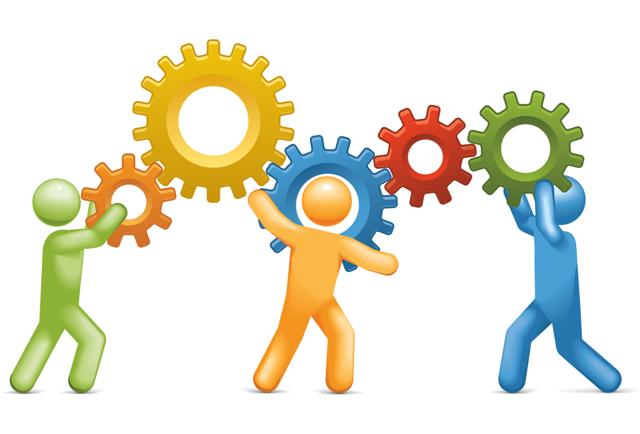 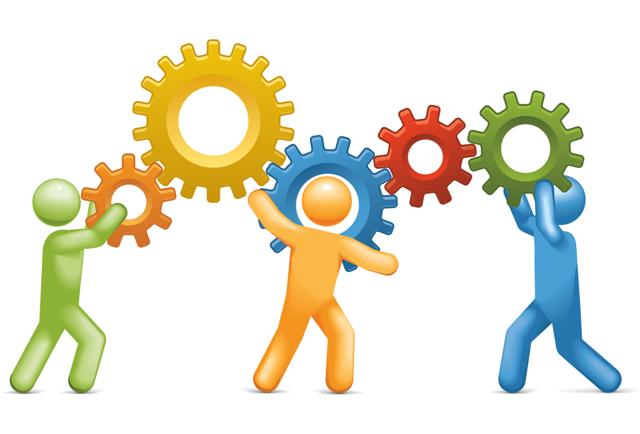 Обучение потенциальных экспертов или СТАЖЕРЫ сети SSS
Кто может стать стажером? Желающие педагоги, руководители образовательных организаций, методисты, специалисты муниципальных управлений образованием. НО только те, кто готов развивать себя и для кого образовательная деятельность значима (я хочу этим заниматься).
Что будем делать?
участвовать в методологических, обучающих семинарах, проектных и рефлексивных  сессиях,
разрабатывать, обсуждать, и реализовывать, рефлексировать результаты своих проектов,
сопровождать (на стадии замысливания, реализации, рефлексии) чужие проекты,
писать рефлексивные тексты и статьи.
Зачем? Учимся гуманитарному проектированию, экспертизе и сопровождению гуманитарных проектов.
Что будет в итоге?
значительно вырастет уровень профессионализма и способность к профессиональному самоопределению (что лично я хочу в своей профессиональной деятельности?) и реализации, появится способность самостоятельно принимать решение, кооперироваться, анализировать ситуацию, говорить о себе и т.д.
появятся новые связи и знакомства - сообщество, уверенность в себе как профессионале.
будет  официально присвоен статус регионального эксперта (приказом МОиН).
Как попасть? Участие в установочном семинаре 27.08.2021, заявка до 05.09.2021, отбор.
Где взять информацию?
УСТАНОВОЧНЫЙ СЕМИНАР: 27 августа 2021 года (ссылка в плане августовских мероприятий),
Информационное письмо об установочном семинаре  - с приложениями о всех 3-х линиях проекта,
Сайт «Сетевое сообщество Пермского края» - вкладка «Инновационно-методическая сеть SSS».
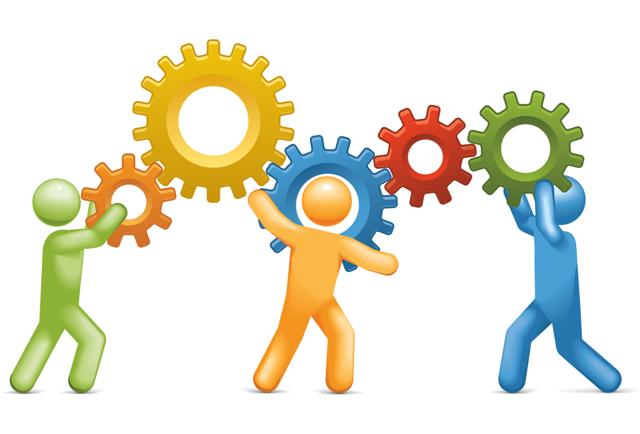 Доп. бонус для тех, кто хотел бы быстро и просто что-то понять в проектировании
Студия модельных представлений «Образовательные проекты: сущность, виды, оценка, сопровождение (простые различения)»
06.09.2021, с  15.00.-17.30.

платформа проведения: ZOOM
(план августовских мероприятий ГАУ ДПО ИРО ПК)